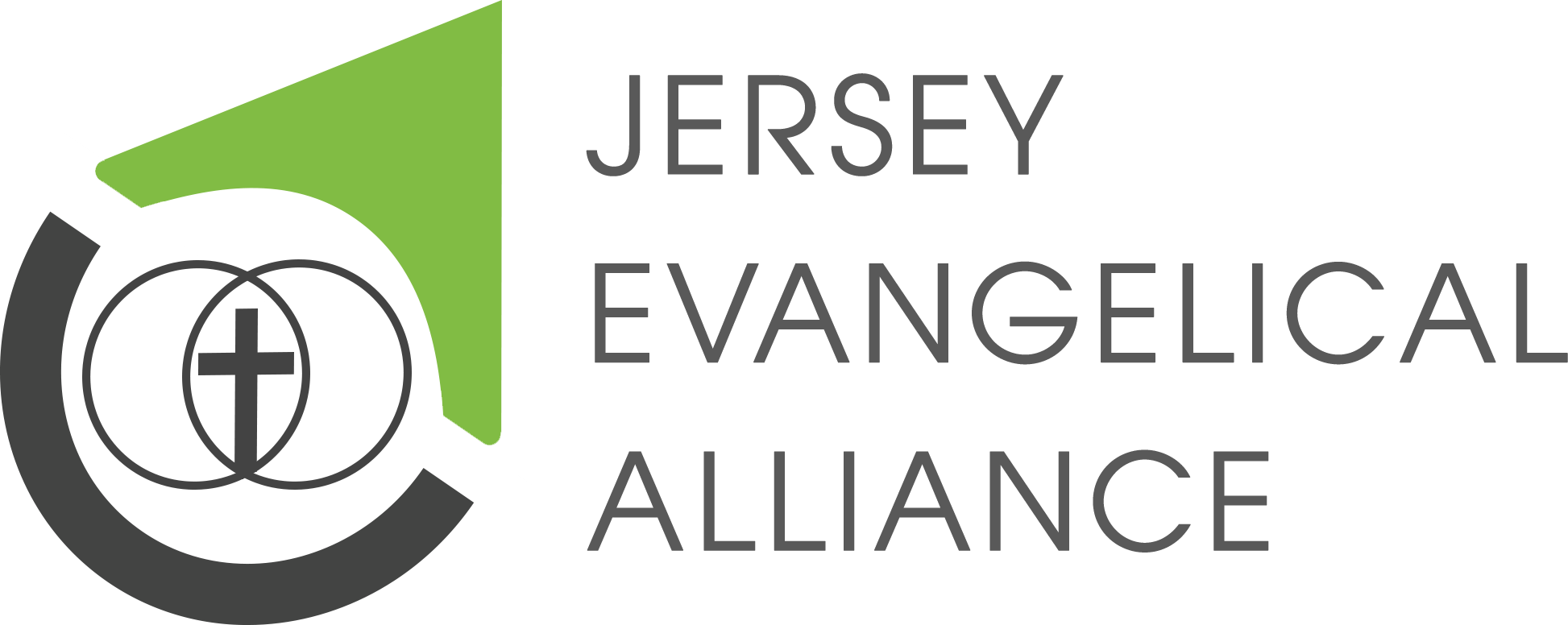 A Fatal Diagnosis Does not mean that we must be Fatalistic
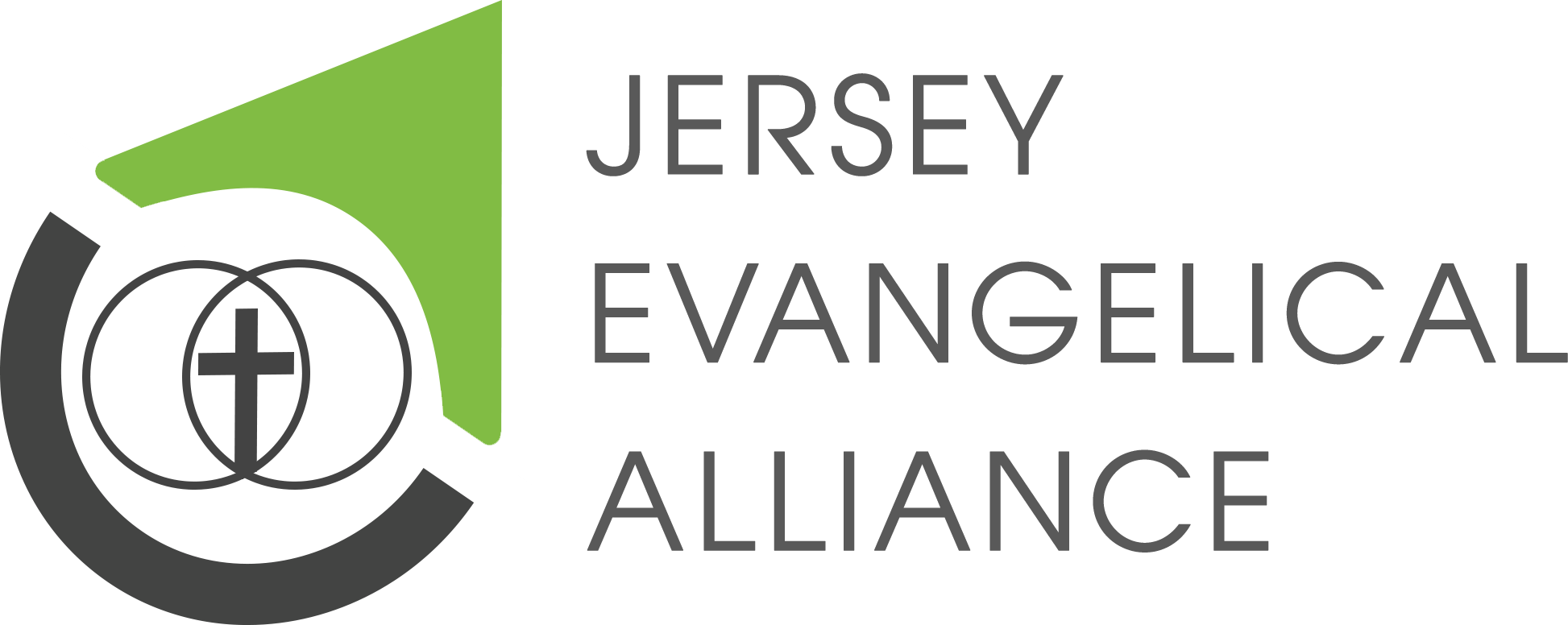 Every person should receive 
the best possible care 
at the end of their lives.
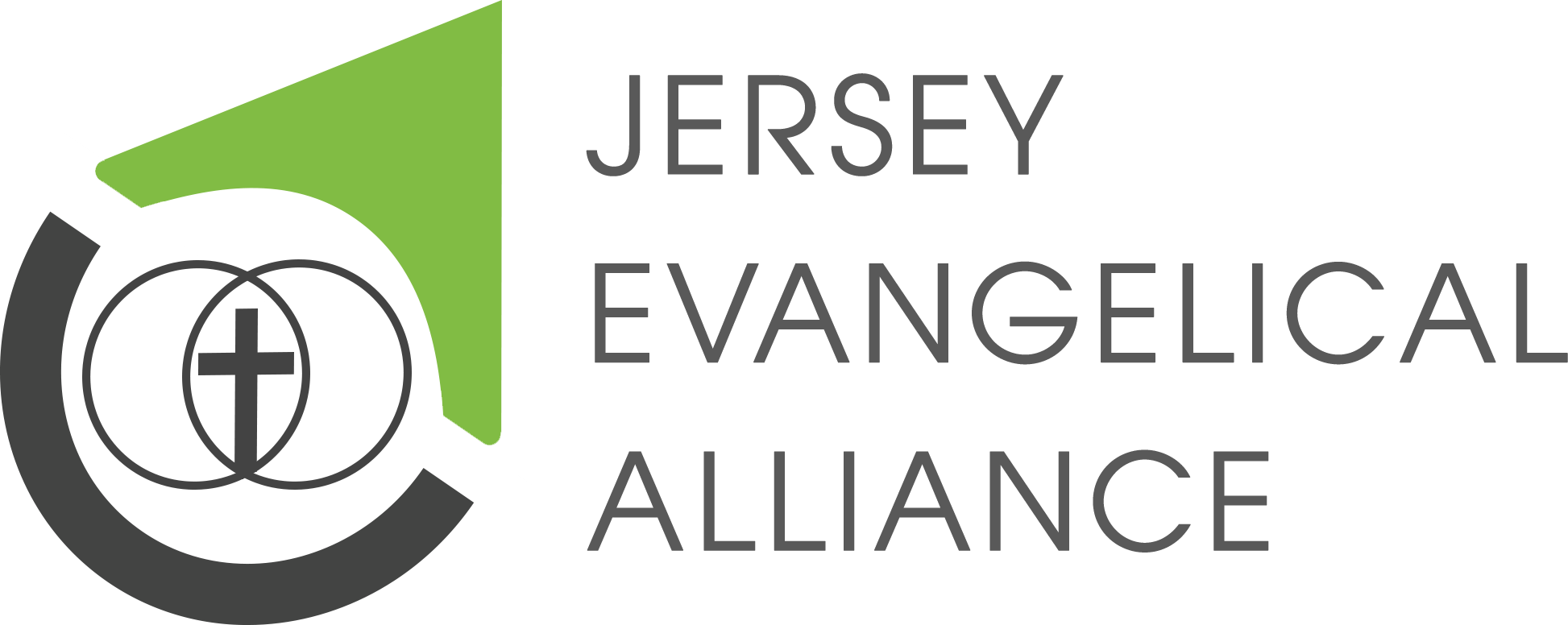 Life is worth protecting

Assisted Suicide is not the best course of care

Assisted Suicide opens the door to the abuse of the most vulnerable
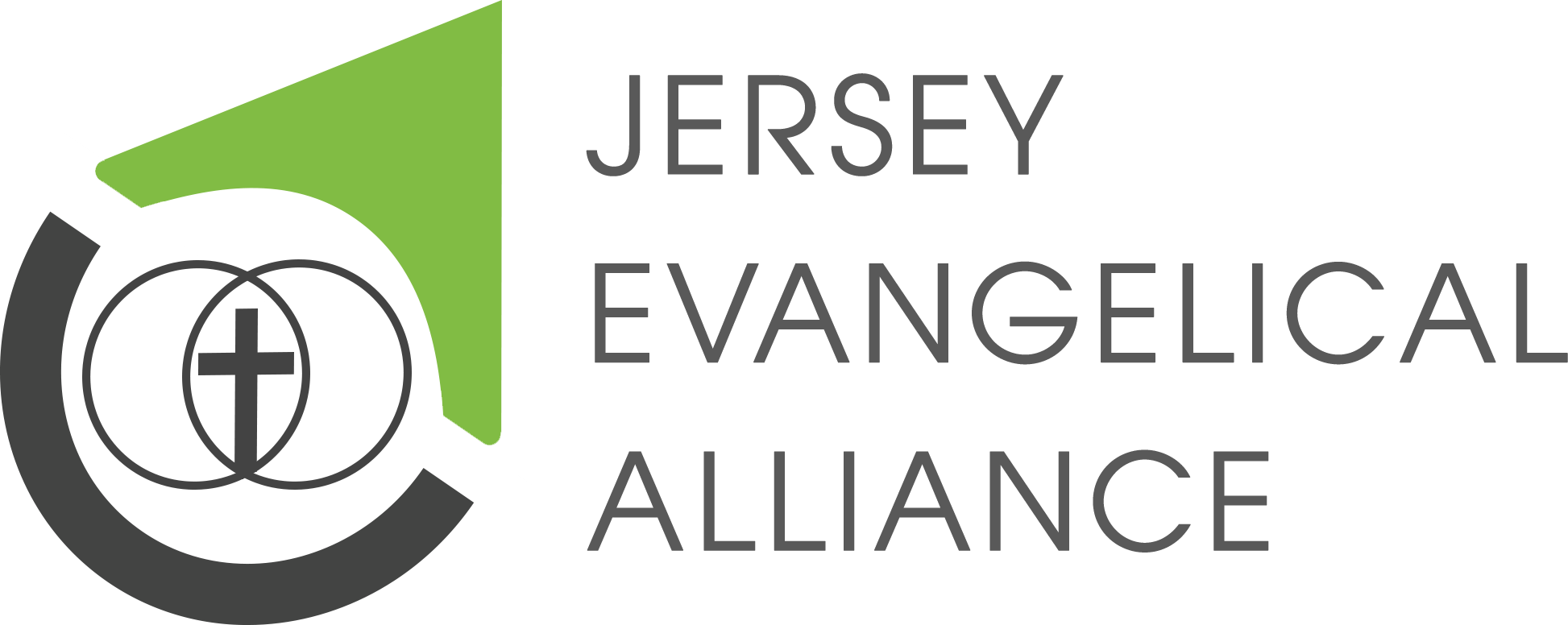 Life is worth protecting

Assisted Suicide is not the best course of care

Assisted Suicide opens the door to the abuse of the most vulnerable
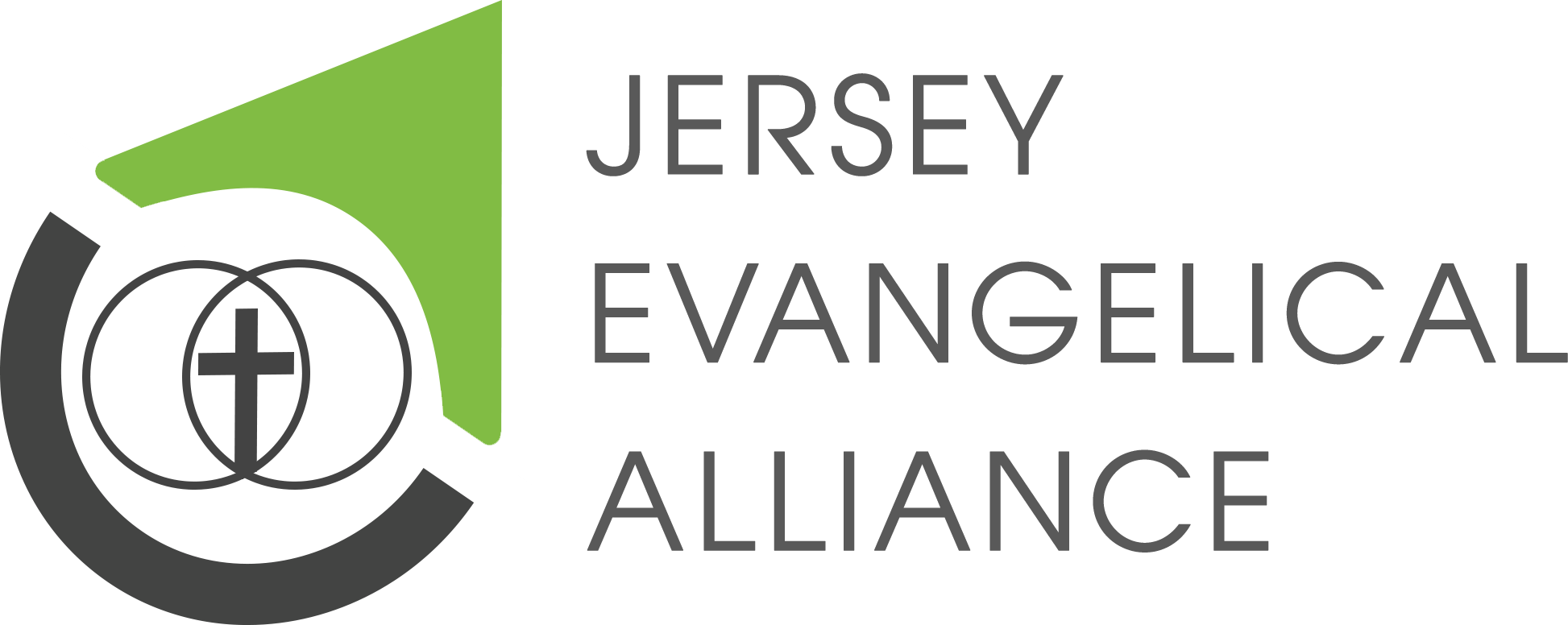 Life is worth protecting

Assisted Suicide is not the best course of care

Assisted Suicide opens the door to the abuse of the most vulnerable
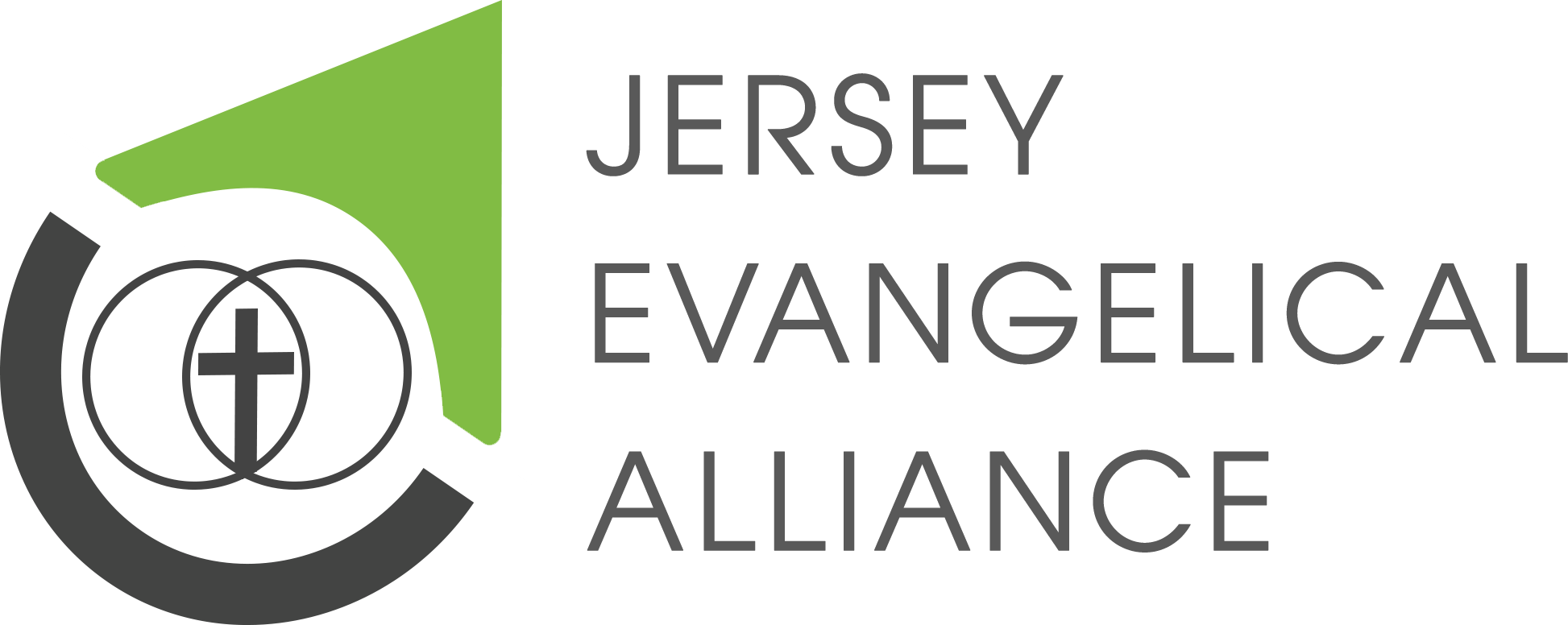 Life is worth protecting

Assisted Suicide is not the best course of care

Assisted Suicide opens the door to the abuse of the most vulnerable
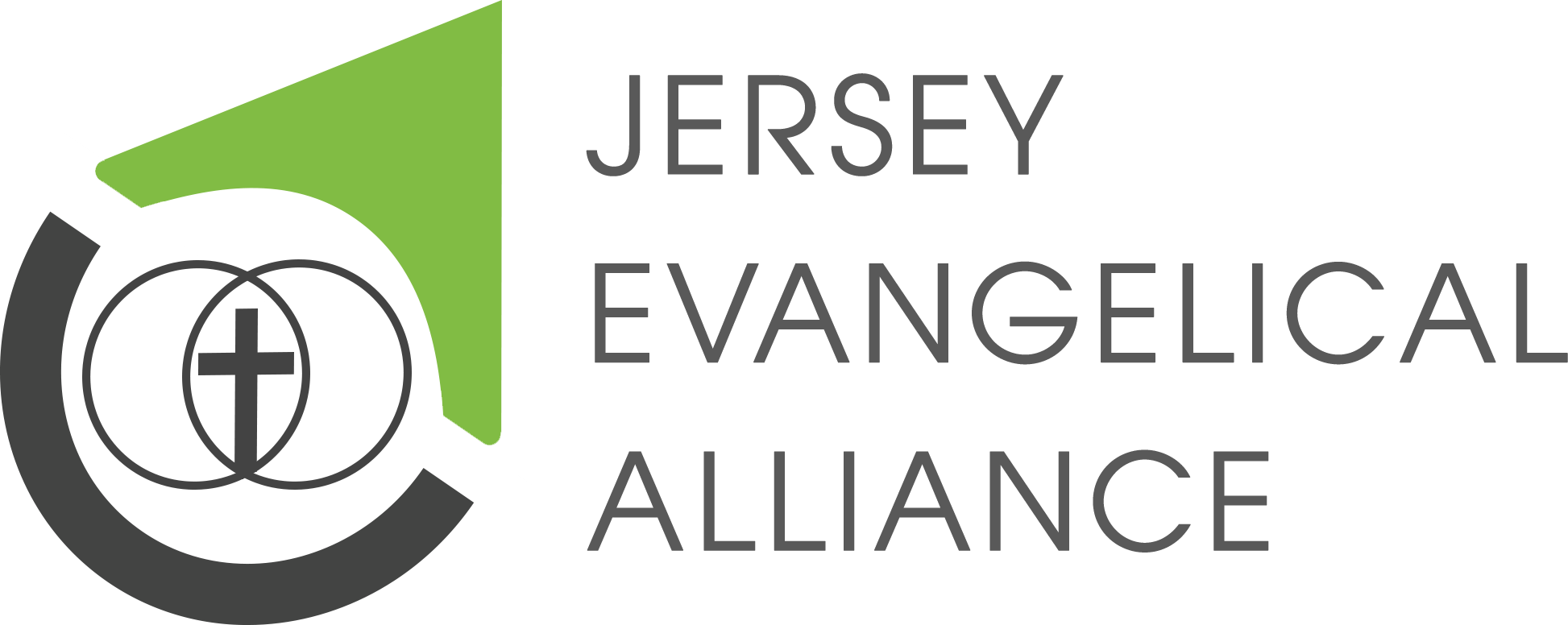 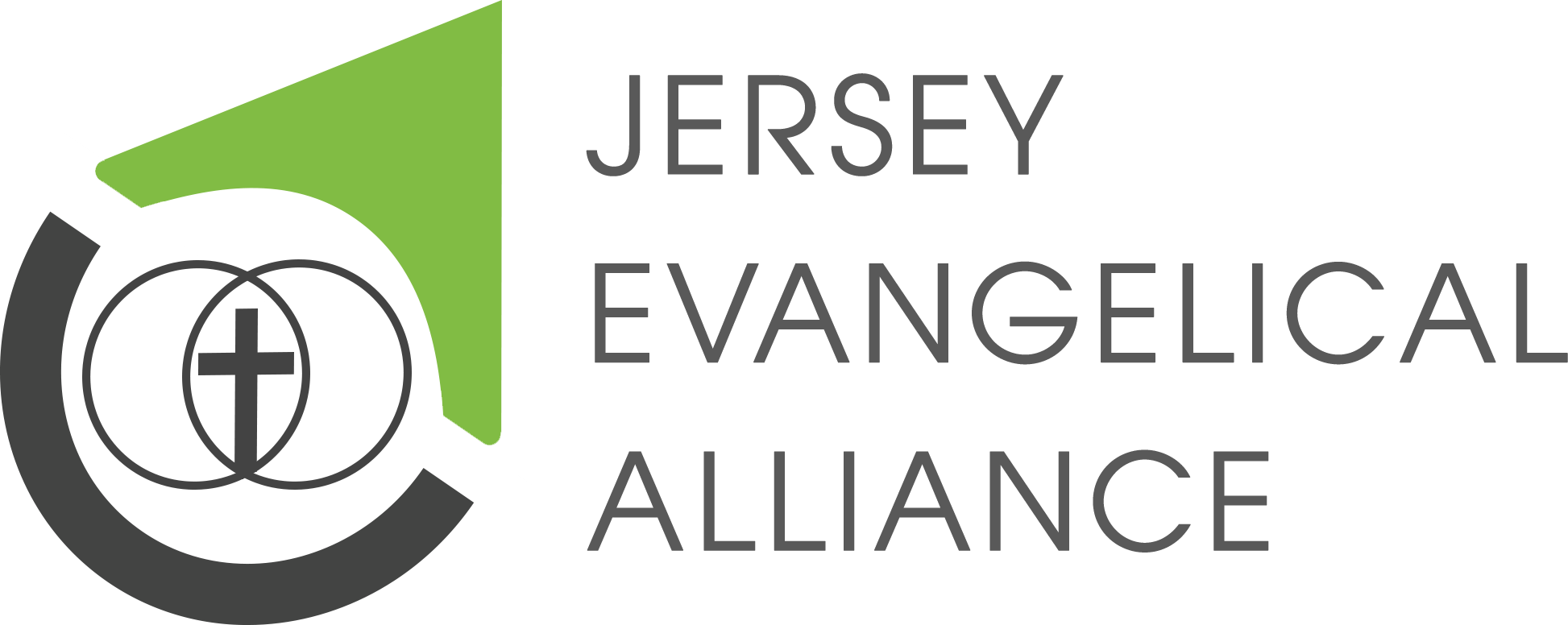